a telecomando: azionati con telecomando; 
sequenziali: compiono una sequenza di movimenti specifici; 
a sequenza variabile: programmati per movimenti, traiettorie e operazioni; 
adattativi intelligenti: rilevano autonomamente gli eventi ed eseguono azioni impreviste
Manipolatori per applicazioni industriali, capaci 
di compiere movimenti in diverse direzioni, 
in modo autonomo, programmabile, fisso o mobile.
Robotica
robot
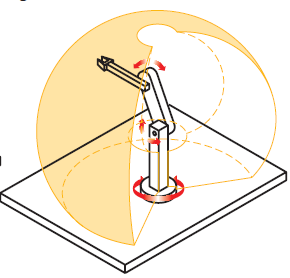 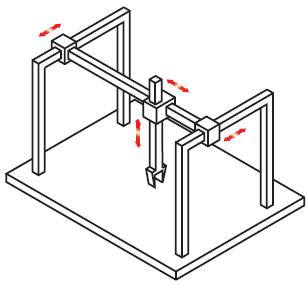 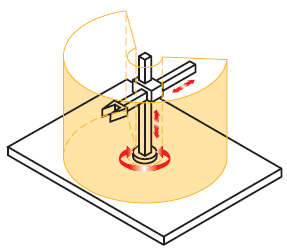 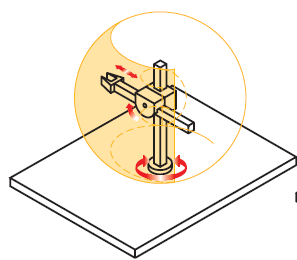 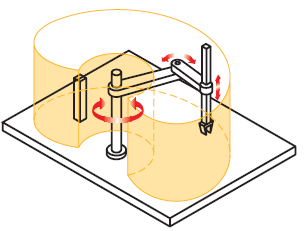 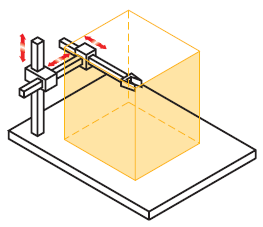 robot manipolatori
cilindrico
sferico
SCARA
antropomorfo
cartesiano
a portale
autoapprendimento o programmazione on line;
programmazione con linguaggi evoluti o programmazione off line;
simulazione dinamica e riconoscimento vocale
• sensori; 
• organi di presa;
• apparati per la visione artificiale
• unità centrale o unità di governo; 
• attuatori oleodinamici e  
  pneumatici;
struttura
programmazione
Meccanica quantistica
Teoria fisica che descrive in termini di probabilità statistica il comportamento dei sistemi di dimensioni atomiche o subatomiche.
concetti chiave
applicazioni pratiche
sovrapposizione quantistica: è basata sul bit quantistico (qubit) che può rappresentare lo 0, l’1 
o entrambi i valori sovrapposti, con una certa probabilità che il valore sia 0 e un’altra probabilità che il valore sia 1, mentre il bit può essere solo 0 o 1
• Simulazioni molecolari precise 
• Ottimizzazione e ricerca 
• Crittografia quantistica 
• Applicazioni nell’intelligenza artificiale 
• Comunicazioni quantistiche sicure
• Sovrapposizione quantistica 
• Esecuzione parallela 
• Superposizione e intreccio 
• Parallelismo quantistico 
• Risoluzione rapida di problemi complessi
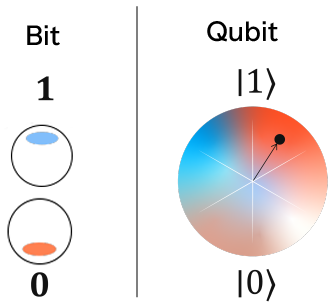 intreccio quantistico (entanglement): 
due qubit possono essere strettamente correlati, anche 
se separati da grande distanza